PRIRODNO-ZEMLJOPISNI UVJETI BREŽULJKASTIH KRAJEVA REPUBLIKE HRVATSKE
zauzimaju najveći dio Hrvatske
nisu posve ravni, a nisu ni prave planine
U reljefu brežuljkastog kraja prevladavaju brežuljci i gore.
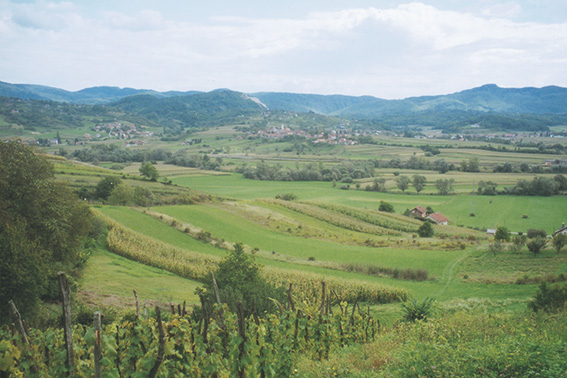 Koji su krajevi naše domovine brežuljkasti?
         - Hrvatsko zagorje
         - samoborsko – jaskanski kraj
         - Prigorje
         - Moslavina
         - dio Međimurja
         - bilogorski kraj
		 - Vukomerečke gorice
         - Žumberak, dio Korduna i Banovine
		 - dio oko Zagreba s Medvednicom
		 - oko Požege
Oboji brežuljkasti kraj u RB 79. str.!
Uzvisine su dijelovi Zemljine površine različitih visina .Razlikujemo brežuljke, brda, gore i planine.
BREŽULJCI su najmanje uzvisine (do 500 m nadmorske visine).
Više brežuljaka čini brežuljkast kraj (humlje ili gorice).
To su Hrvatsko zagorje, dio Međimurja, Vukomerečke gorice, samoborski i jaskanski kraj, Prigorje, Moslavina i prostor oko Zagreba s Medvednicom.
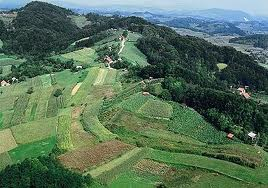 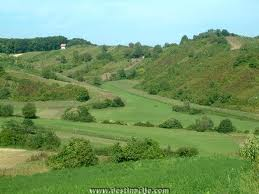 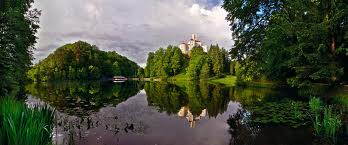 Uzvisine više od brežuljaka 
su BRDA.
Kraj u kojem prevladavaju 
brda naziva se brdoviti kraj
ili pobrđe. 
To su Kordun, Banija i Bilogora.
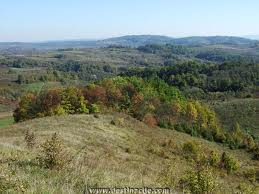 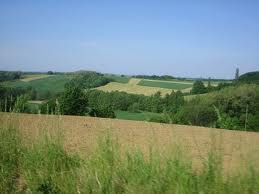 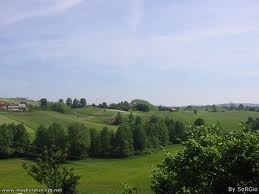 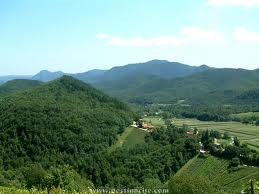 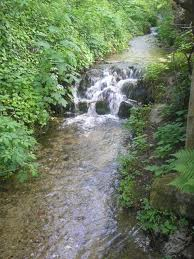 Uzvisine više od brda su GORE. Visoke su od 500 do 1 000 m (i više) i obrasle su šumom.
To su Ivanščica, Medvednica, Kalničko gorje, Moslavačka gora, Papuk, Psunj, Požeška gora, Krndija, Dilj, Žumberačka gora, Petrova gora, Zrinska gora.
Sveta Gera na Žumberačkom gorju najviši je vrh nizinske Hrvatske na 1 181 m.
Sve su gore pokrivene šumama. Dijelovi nekih gora zaštićeni su i proglašeni PARKOVIMA PRIRODE. To su:
Medvednica
Žumberak – Samoborsko gorje
Papuk
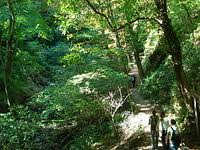 Park prirode MEDVEDNICA
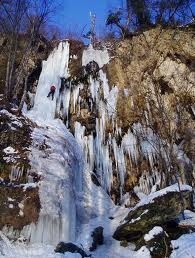 Park prirode "Medvednica" proglašen je 29. 05. 1981. g.
Najveći dio Medvednice obrastao je šumom. 
Šume Medvednice spuštaju se gotovo do samog središta Zagreba. 
Osim mira i zelenila, ova planina obiluje bogatim i raznolikim životinjskim svijetom te posebnostima kao što su Šumska staza 'Bliznec' za osobe s invaliditetom, špilja Veternica, srednjovjekovni rudnik Zrinski, Sljemenska kapelica, 500 Horvatovih stuba ...
Park prirode ŽUMBERAK – SAMOBORSKO GORJE
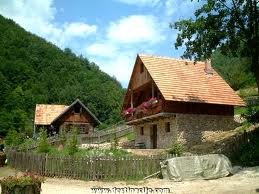 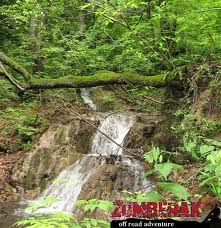 Žumberačko gorje
Žumberačko i Samoborsko gorje su dva dijela jednog planinskog lanca.
Žumberačko gorje, površine 333 km2,  nalazi se na granici Hrvatske i Slovenije. 

Žumberak ima prirodnih geoloških, hidroloških i vegetacijskih ljepota te je proglašen parkom prirode. Istočnije je Samoborsko gorje.
Park prirode PAPUK
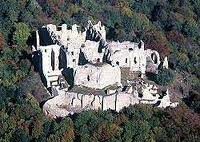 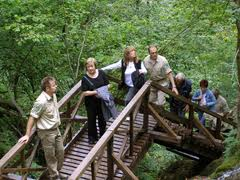 Papuk sa sjevera
zatvara Požešku
kotlinu; pruža se od
zapada prema istoku.
Parkom prirode
proglašen je 1999.
godine zbog očuvanosti
obilježja žive i nežive
prirode, karakteristične
za srednju Slavoniju.
Koji su dijelovi uzvisine?
Važno je je li neka padina okrenuta prema suncu ili nije.
S
VRH
J
OSOJNA
PRISOJNA
PADINE
PODNOŽJE
Prisojne padine okrenute su prema jugu i imaju više svjetlosti i topline.
Osojne padine su okrenute prema sjeveru pa su slabije osunčane i hladnije.
Koje su plodnije i privlačnije za život?
PRISOJNE!
Na brežuljcima je šuma uglavnom iskrčena.
Prisoji su uglavnom pod oranicama i vinogradima, a osoji pod šumom.
Brda su djelomice pošumljena.
Najgušće šume ima u gorskim predjelima.
Brežuljci i pobrđa su slikoviti krajolici.Niža područja su bila nepogodna za naseljavanje zbog izloženosti poplavama, a visoka gorska šumska područja zbog nepovoljne klime.
Pogled na Medvednicu s Ivanščice. Hrvatsko zagorje je u oblacima. Najviši vrh Medvednice je Sljeme – 1 035 metara.
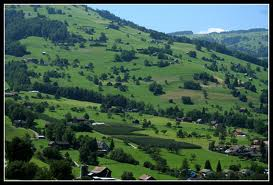 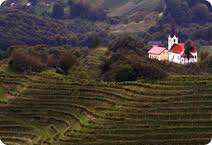 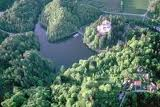 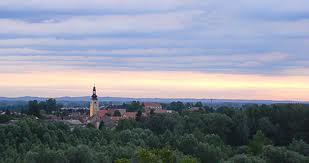 Kroz brežuljkaste krajeve ne protječu velike rijeke, ali ima puno malih rijeka i potoka.

U višim dijelovima ima dosta izvora pa ovaj prostor uglavnom obiluje kvalitetnom pitkom vodom.

Rječice i potoci se usijecaju u padine i stvaraju male i uske doline koje odvajaju humlja i pobrđa. To je jedno od obilježja ovog kraja.
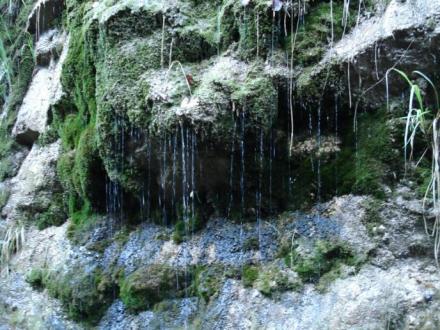 Značajnije rijeke: Bednja, Sutla, Krapina, Lonja, Česma, Ilova, Kupa, Korana, Dobra i Mrežnica.

Rijeka Ilova je nakon velikih kiša blatnjava i razlijeva se.
Najdulja rijeka koja ima izvor i ušće u RH ja Kupa. Ona jednim svojim dijelom prolazi kroz Sloveniju.

Zato je Bednja najdulja hrvatska rijeka. Ona izvire, teče i ulijeva su u drugu rijeku na području RH.
KLIMA
Klima je umjereno topla vlažna (kao i u nizinskom kraju).
Imaju nešto veću količinu padalina.
Zime su hladne s kišom i snijegom.
Ljeta su topla s čestim kišama.
Zima i snijeg na Sljemenu. Snijeg je važan za zaštitu bilja u zimsko doba godine. Zadržava se u prosjeku 20 – 40 dana u godini, a u najvišem gorju ima ga i dulje od 40 dana.
BILJNI SVIJET
U višim predjelima gora ima više padalina, pa ima i više šuma.
Prevladavaju listopadne i mješovite šume hrasta kitnjaka i graba.

U gorama brežuljkastog
 prostora rasprostranjena
je šuma bukve.
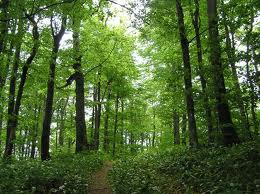 TLO
Zbog kiše koje ga ispiru tlo je manje plodno.
Voda se cijedi u dublje slojeve i odnosi hranjive tvari izvan domašaja biljaka.
Prevladavaju ilovača i glineno tlo.
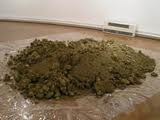 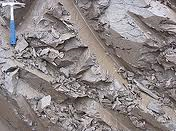 Ime književnice Kolarić-Kišur (1)
Mjesto uz cestu Požega – Slatina (3)
Gora SZ od Požege (2)
Mjesto ispod Krndije, nije Kutarevo, nego… (3)
Gora SI od Požege (3)
Teče kroz Požegu (4)
ZLATA

VELIKA

PAPUK

KUTJEVO

KRNDIJA
ORLJAVA
Gora južno od Krndije (1)
Grad okružen slavonskim gorama (2)
Zlata __________-Kišur (3)
4.  Zlata Kolarić-________ (2)
Vrh Papuka – 863 m (3)

6.  Gora koja je dobila po gradu (6)
DILJ

POŽEGA

KOLARIĆ
KIŠUR
CRNI VRH

POŽEŠKA GORA
ZLATNA DOLINA